МОСКВА
24-26 ОКТ
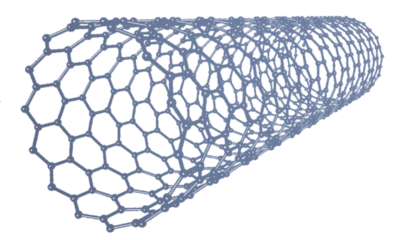 IV Международная конференция
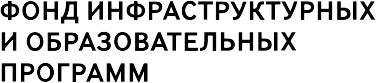 2022
Математическое моделирование в материаловедении электронных компонентов
Название доклада
ФИО автора
Литература